The University of British Columbia
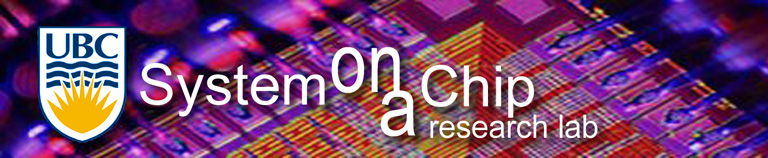 Safe Overclockingof Tightly Coupled CGRAs and Processor Arraysusing Razor
Alex Brant, Ameer Abdelhadi,Douglas Sim, Shao Lin Tang, Michael Yue,Guy Lemieux
© 2012 Guy Lemieux
Overclocking… is it safe?
Clock frequency determined by 2 things:
CAD timing analysis (timing margins)
speed binning of actual wafers + chips (variation)

Can you go faster?
Yes, if your chips are fast
Yes, if your data is not “worst-case”, eg carry propagation
Yes, if you do not want “safe” timing margin guardbands
2
Overclocking… is it safe?3.8GHz		4.2 V
3.818GHz !!!
4.210V
3
Overclocking… is it safe?
How fast is too fast?
Blows up
Fails to POST
Fails to boot
Blue screen of death
Random crashes
Data errors in documents and spreadsheet

When these problems go away, is it safe?
4
Overclocking… is it safe?
Root cause: timing errors
Problem 1: can we detect them?
Yes, e.g. using Razor

Problem 2: can we correct them?
Yes, using Razor with feed-forward pipelines
Pipeline must be ‘replayed’, input data ‘unfetched’
Not possible with general sequential logic
Need ‘spare’ cycles to ‘unfetch’ input data
Cyclic dependencies make this difficult
5
Overclocking… is it safe?
If not for general logic, what about…

Traditional CPU pipelines?Yes:
Feed-forward, correctable by Razor-replay

Multi-core CPUs?Yes:
Each CPU is a traditional pipeline
Loosely coupled
Other CPUs tolerate race conditions
6
Overclocking… is it safe?
If not for general logic, what about…

Ambric-style processor arrays?Yes:
Like multi-core CPUs
Loosely coupled
Neighbour CPUs tolerate uncertainty of arrival time

Tightly coupled processor arrays or CGRAs?No: neighbour CPUs cannot tolerate delays!
7
Main Contribution
Extends Razor error correction to…
tightly coupled processor arrays, CGRAs
time-multiplexed FPGAs/CGRAs

Tightly coupled means…
Pre-scheduled communication
Data must be present during cycle X
No “data presence” indicators / handshakes
8
Razor FF
9
Razor FF in Pipeline
clk
clk + delay
10
Razor FF in Pipeline
11
How can we overclock?
10+9+8 = 27ps clock
12
How can we overclock?
9+8 = 17ps clock, most of the time
13
How can we overclock?
9+8 = 17ps clock, most of the time
14
How can we overclock?
9+8 = 17ps clock, most of the time
15
How can we overclock?
9+8 = 17ps clock, most of the time
16
How can we overclock?
9+8 = 17ps clock, most of the time
17
How can we overclock?
9+8 = 17ps clock, most of the time
18
19
Array Architecture
Tightly coupled communication:
  - can be FIFO-based or ‘mailbox’-based
Fully bypassed:
  - write on cycle X
  - read on cycle X+1, ie address provided cycle X
20
Add “Razor” to Block RAM
21
Processor Error Detection(for East direction only)
Incoming stall(from N,S,W):
produces
Outgoing E stall
Processor memory error:
Causes stall
Early warning signal:
prevents incoming data
22
Processor Error Detection(all four directions)
23
Writes entering error region….
t+1: AB || BC ;


t+2: BC ;
24
Razor Stall Propagation (1D)
25
Razor Stall Propagation (1D)
time
X
1
26
Razor Stall Propagation (1D)
time
X
1
27
Razor Stall Propagation (1D)
time
X
X
2
1
28
Razor Stall Propagation (1D)
time
X
X
2
1
29
Razor Stall Propagation (1D)
time
X
X
2
1
30
Razor Stall Propagation (1D)
time
X
X
2
1
31
Razor Stall Propagation (1D)
time
X
X
2
1
32
Razor Stall Propagation (1D)
time
X
X
X
2
1
3
33
Razor Stall Propagation (1D)
time
X
X
X
2
1
3
34
Razor Stall Propagation (1D)
time
X
X
X
2
1
3
35
Razor Stall Propagation (1D)
time
X
X
X
2
1
3
36
Razor Stall Propagation (1D)
time
X
X
X
2
1
3
37
Razor Stall Propagation (1D)
time
3 Errors Detected
2 Stalls to Correct
# STALLS < # ERRORS
X
Might be
scalable!!
X
X
2
1
3
38
Razor Stall Propagation (2D)
39
Razor Stall Propagation (2D)
X
40
Razor Stall Propagation (2D)
X
41
Razor Stall Propagation (2D)
X
X
42
Razor Stall Propagation (2D)
X
X
43
Razor Stall Propagation (2D)
X
X
X
44
Razor Stall Propagation (2D)
X
X
X
45
Razor Stall Propagation (2D)
X
X
X
46
Razor Stall Propagation (2D)
X
X
X
47
Razor Stall Propagation (2D)
X
X
X
48
Razor Stall Propagation (2D)
X
X
X
49
Razor Stall Propagation (2D)
X
X
X
50
Razor Stall Propagation (2D)
3 Errors Detected
2 Stalls to Correct
# STALLS < # ERRORS
X
X
X
Might be
scalable!!
51
Manual experiment:# stalls vs # errors
# stalls
# errors
52
Monte Carlo Simulations…
53
Stalls vs Errors (N x N array)
54
Recovered Utilization (N x N)
55
Experimental Results…
56
Experimental Results
Build Processor Array on FPGA…
2 x 2 array in silicon (running)
3 x 3 array in simulation (verification)

Static critical path always through ALU + communication channels
Typically multipilier, but only if used (!)
Depends upon values being multiplied

Overclock system
Fmax depends upon multiplier use, data values
57
Place & Route Results
Area analysis for processor
2,958 ALMs + 304 Regs (baseline)
3,082 ALMs + 517 Regs (with Razor)

Static timing analysis for array
90 MHz (baseline)
88 MHz (with Razor)

Overhead is very low (4% ALMs)
58
System under Test
59
Methodology (baseline)
Run once: circuit at low speed
Record correct output vectors

For increasingly higher clock speeds
Run circuit with input test vectors
Fail on first error

Remember highest clock speed
60
Results (baseline)
Processor arrays can be overclocked
Amount depends on application + data + chip
But is it safe?
Our “test jig” tested results offline to find errors
Unsafe!  baseline cannot detect errors
61
Methodology (Razor)
Run once: circuit at low speed
Record correct output vectors

For increasingly higher clock speeds
For increasingly higher shadow FF delay
Run circuit
Record # errors, # corrected errors, # stalls

Remember highest throughput
62
Results (baseline)
Processor arrays can be overclocked
Even higher rates past 1st error
Errors require stalls to correct, lowers thru-put
Stop increasing Fmax after thru-put peaks
63
Results (new Razor)
But is it safe?
Safe!  Razor detects and corrects errors
Our “test jig” tested results offline to verify the errors were corrected
64
Results (Comparison)
Processor arrays can be safely overclocked
63% higher throughput
Low area cost (+4% ALMs)
65
66
Observations / Notes
Time-multiplexed CGRAs/FPGAs can also benefit
Just reserve 1-2 clock cycles in the time-mux schedule for error recovery

Loosely coupled processor arrays can be overclocked locally
Just add Razor to each processor
No need to propagate stall signals; automatically done through data presence indicators
67
Summary / Conclusions
Processor arrays can be safely overclocked
Even with very tightly scheduled communication

Processor arrays are scalable
Errors produce stall wavefronts
Several wavefronts merge into a single stall cycle

Throughput increased 63% on average
Speedup depends upon benchmark, data values
68